Income Overview
Pub 4012, Tab D
Pub 17, Part Two
11-14-2017
NJ TAX TY2016 v1.0
1
Federal vs. NJ:Taxable vs. Non-Taxable Income
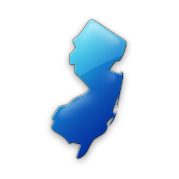 Federal/NJ differences discussed in detail in later modules
11-14-2017
NJ TAX TY2016 v1.0
2
[Speaker Notes: This is just a summary chart.  Individual income types are discussed in more detail in appropriate modules.  Do not discuss these in detail here

 In general, NJ income mirrors Federal taxable income.  However, there are instances where Federal may be taxable while tax-exempt in NJ or vice versa]
Federal vs. NJ:Taxable vs. Non-Taxable Income
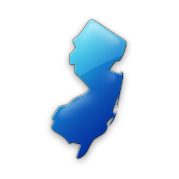 (cont’d)
11-14-2017
NJ TAX TY2016 v1.0
3